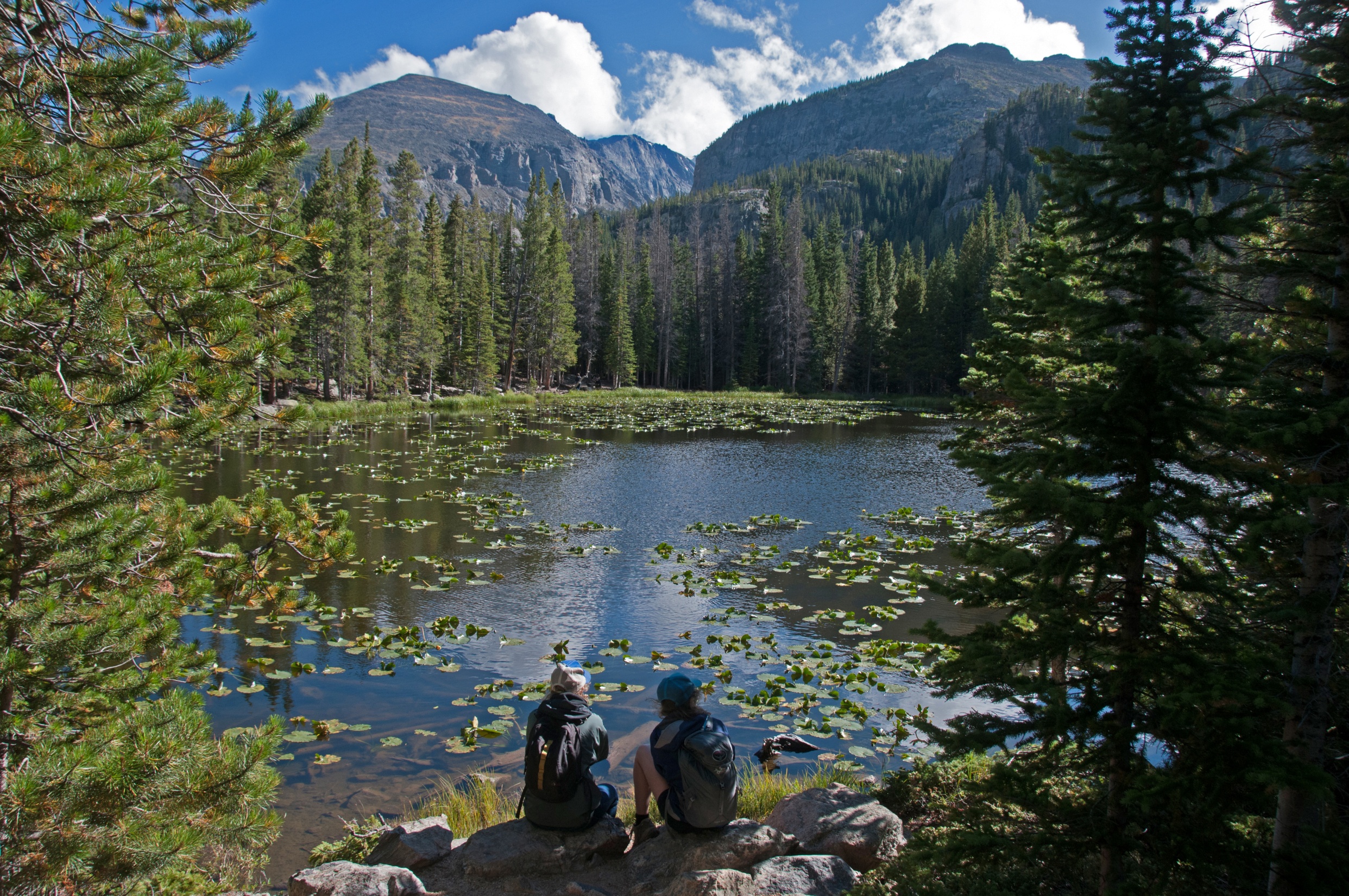 DISCUSSION SUR  
LES SOINS DE FIN DE VIE
Renée Turcotte, MD      Pamela Mansfield, MD                         4 Juin 2015
DÉCLARATION
Je n’ai reçu aucun paiement ni fond ni subvention d’aucune compagnie.
     Renée Turcotte

      J’ai reçu des fonds d’éducation pour donner des conférences de la part des compagnies pharmaceutiques (Purdue, Palladin, Velant).
      Pam Mansfield
OBJECTIFS
Les participants  seront informés de la campagne : « Parlons-en » de l’Association canadienne des soins palliatifs (ACSP).
Les participants découvriront comment commencer une discussion sur la planification des soins de fin de vie avec les patients  mais aussi comment promouvoir le dialogue avec les familles et les communautés, utilisant des outils développés par l’ACSP.
Les participants pourront visionner des vidéos et participer à un jeu de rôle sur la planification des soins de fin de vie, incluant la discussion sur la non-réanimation cardiaque.
www.ACSP.net
L’ACSP: La voie  nationale pour  les soins palliatifs  depuis 1991

Planification des soins de fin de vie:
  Harris-Decima 2013:
   *  6/13 canadiens pensent qu'il est important d’en parler à quelqu’un mais seulement 45% l’ont fait!
   *  Ceux qui ont un plan de soin de fin de vie sont plus engagés dans le syatème de santé
Planification des     soins de fin de vie
http://www.advancecareplanning.ca/favicon.ico

Qu’est-ce que c’est?
 Le temps de réfléchir à vos valeurs and vos souhaits, les faire connaître  pour que vos proches puissent parler en votre faveur le moment venu.

     Conversations
     Décisions
     Comment on prend soin les uns des autres
Ce que nous réserve la vie: un mystère!
Un beau jour, soudainement, vous vous retrouvez dans un hôpital avec une maladie mortelle. Vous êtes incapable de parler – vous ne reconnaissez pas vos amis ni votre famille. 
     Vos médecins ne pensent pas que vous pourrez quitter l’hôpital vivant.  

* Voulez-vous être gardé en vie par des machines?
Y-a-t’il quelqu’un qui connaît vos  désirs?
Qui va prendre des décisions pour vous?
OU . . .
Votre mère vient de faire un AVC. Elle est dans le coma.

Qui de vous va prendre les décisions à sa place?

Comment savez-vous quelles sont celles  que votre mère aurait souhaitées ?
http://www.advancecareplanning.ca/health-care-professionals/videos.aspx
Préparer son plan de soins de fin de vie en 5 étapes
1: Pensez à ce qui est important pour vous
2: Renseignez-vous sur les options et les procédures
3: Décidez qui va prendre les décisions à votre place si vous ne le pouvez plus
4: Commencez la conversation
5: Documentez vos souhaits.
5 Étapes pour la planification des soins de fin de vie
https://www.youtube.com/watch?v=mPtu-FpY1Kw
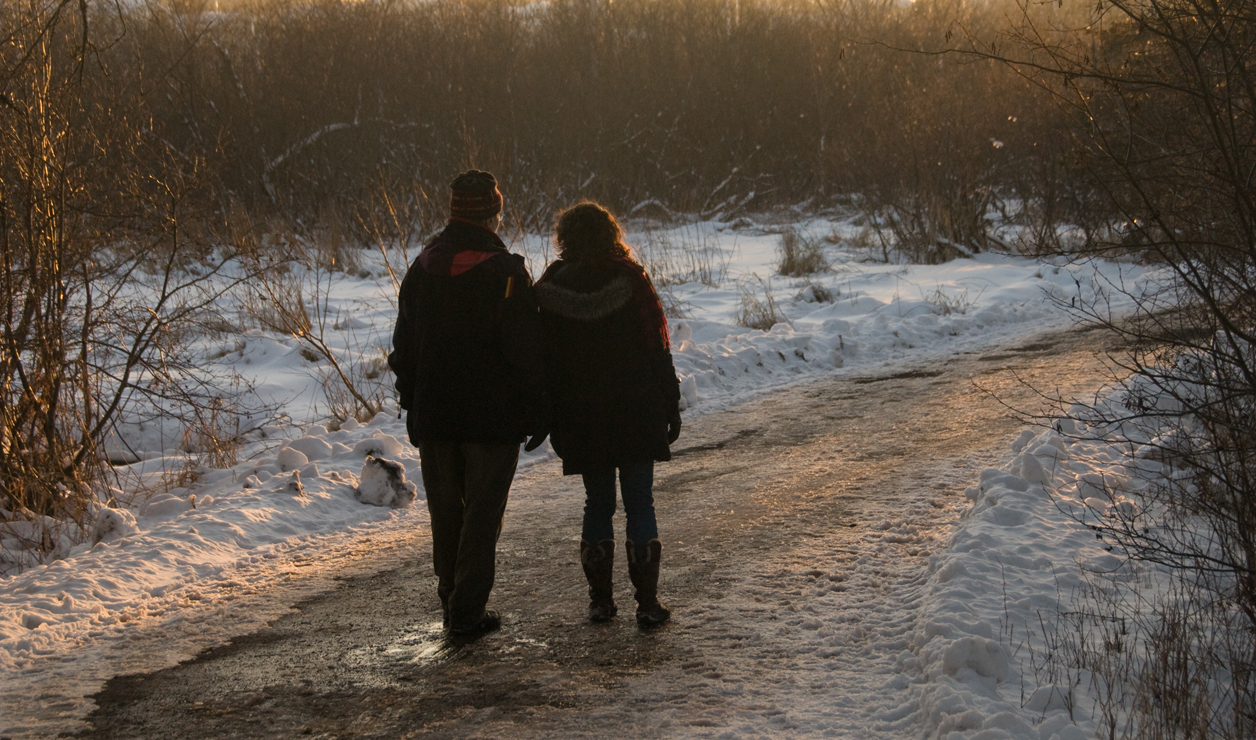 Personne substitut pour décisions de soins de santé
Assurer vous que votre substitut pour décisions en matière de soins connaît votre plan et en a une copie.
Assurez-vous que votre médecin en ait une aussi.
Faites connaître qui prendra les décisions à votre place à votre famille, votre médecin, vos amis, etc… (Substitut)
Remplissez la carte portefeuille
Étapes de discussion sur la fin de vie
1. Présentation appropriée du sujet :
    Explorer le désir de chaque patient d’en connaître d’avantage sur sa maladie, sur ce que lui réserve l’avenir et jusqu’à quel point il veut partager ces informations.
2. Discussion structurée sur des scénarios potentiels
3. Documentation des préférences
4. Révision périodique et mise à jour des directives
5. Application des souhaits le moment venu.
Discussions des soins de fin de vie
Quand aborder la discussion?
La Question: Mon patient risque-t-il de décéder dans les prochains 6-12 mois?
    (Pronostic, traitement et ses faibles chances de succès, espoirs et peurs)
Décès imminent:
     Parler du désir/peur de mourir, des soins palliatifs
Pourquoi aborder des discussions sur la fin de vie?
Permet d’aborder les besoins des patients en phase terminale
S’assurer de la prestation des soins les plus appropriés
Fournir les occasions aux patients de se préparer à mourir i.e. faire ses adieux
En quoi consistent ces discussions de fin de vie?
Objectifs Généraux du traitement:
La guérison (impossible) vs
Le contrôle de la maladie (possible?) vs
L’acharnement  thérapeutique  vs
Qualité de vie
En quoi consistent ces discussions de fin de vie?
Interventions spécifiques
Procuration pour soins de santé (Substitut)
Procuration perpétuelle (finances)
Ordonnance de non-réanimation
Créer des occasions de régler les affaires non achevées
Étapes de discussions sur les niveaux de soins
1 : Discuter des objectifs de soins
2 : Ouvrir la discussion doucement et avec tact
3 : Énoncez vos recommandations
4 : Expliquez pourquoi vous ne recommandez        pas la RCR
5 : Demandez si le patient à des questions sur ce que vous venez de discuter.
6 : Résumez
7 : Discutez des ‘’Codes d’intensité  thérapeutiques’’
Phrases utiles
‘’Qu’est-ce qui vous inquiète le plus au sujet de votre maladie ?’’
‘’Lorsque vous pensez à votre maladie, quel est le meilleur et le pire événement qui puisse vous arriver?’’
‘’Qu’est-ce qui a été le plus difficile pour vous dans cette maladie?’’
‘’Quels sont vos espoirs, (vos craintes, vos attentes) face à l’avenir?’’
‘’ Quand vous pensez à l’avenir, qu’est-ce qui est le plus important pour vous?
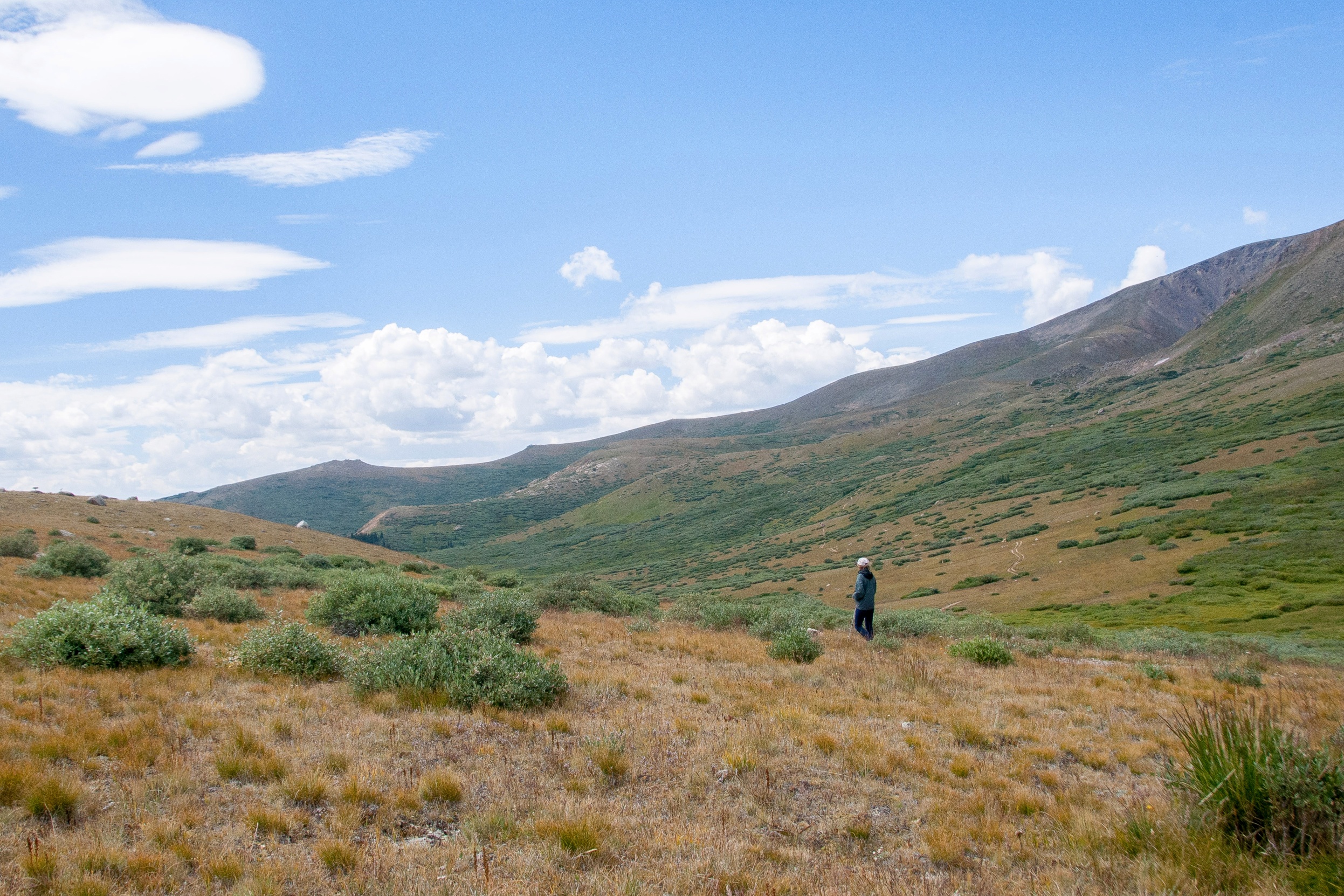 JEU  DE  RÔLE
Jeu de Rôle
Mme Lise Leblanc, 52 ans, prof à l’université.
Tumeur cérébrale incurable, Dx il y a 1 ½ m, pronostic d’environ 1 mois. 
Ressent une forte anxiété face à sa mort prochaine, n’est pas capable de profiter de la vie.
Nouvelle patiente, référée par onco:
      * A reçu 1 tx de chimio mais ne l’a pas toléré
      * Aura RadioTh si ses Sx Aug.
      * Mal à la tête.
Tâches

Accueillir ses réactions

Explorer les facteurs sociaux-culturels

Explorer les facteurs spirituels

Élaborer un plan de soin individualisé
Points à retenir
Écouter les signaux pour amorcer la conversation.
S’en servir pour une discussion de planification de fin de vie.
La réticence du patient à aborder le sujet ne signifie pas nécessairement qu’il ne veut pas en parler.
Poser des questions permettant d’identifier les sentiments et en explorer la signification.
Demandez ce que le patient et sa famille comprennent de la situation.
Demandez  vous toujours si le fait de présenter un pronostic ne cache pas certains écueils.
Vaux mieux en discuter trop tôt que trop tard…
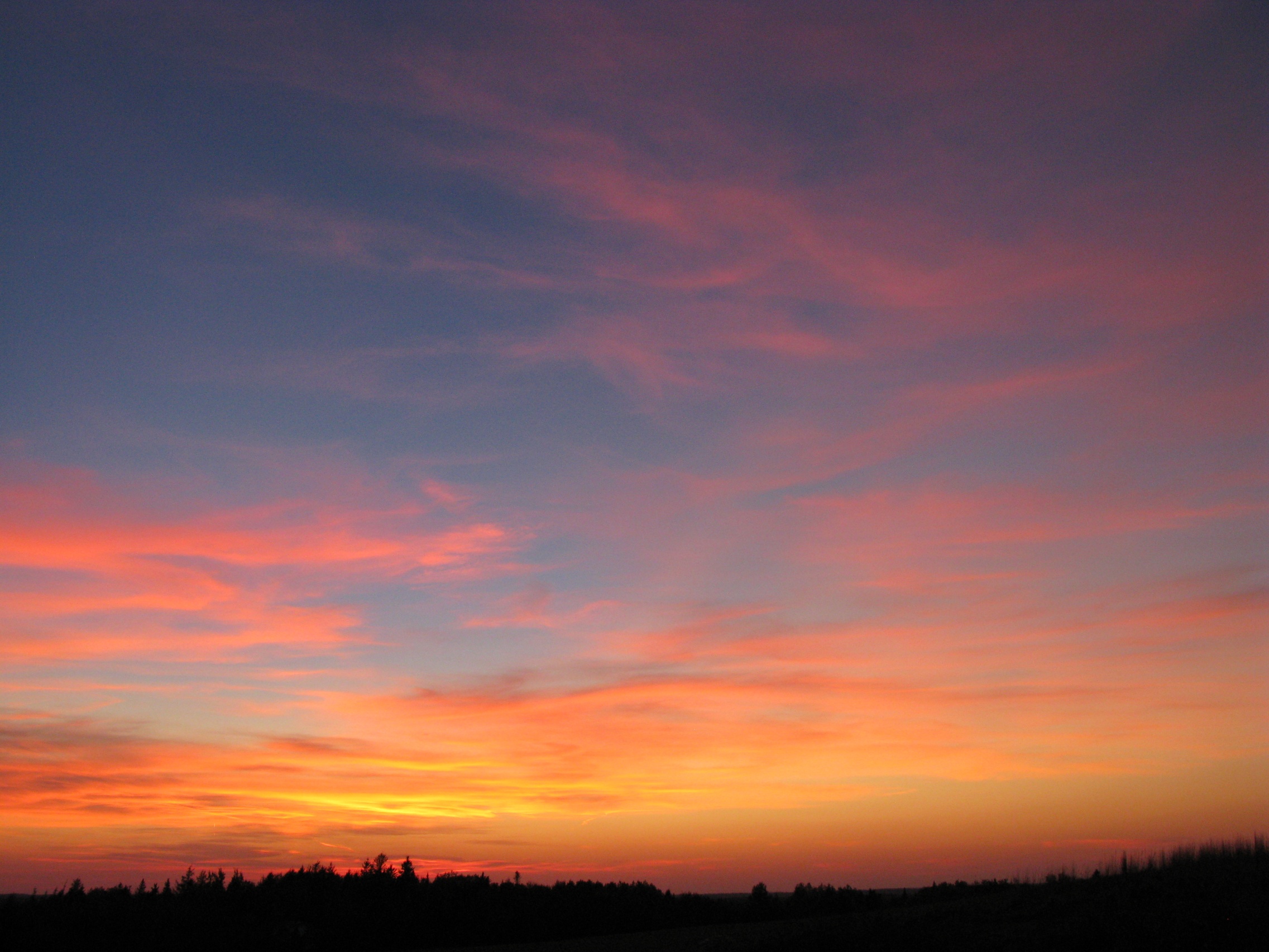 http://www.nbhpca-aspnb.ca
New Brunswick Hospice Palliative Care Association / Association des soins palliatifs du Nouveau-Brunswick
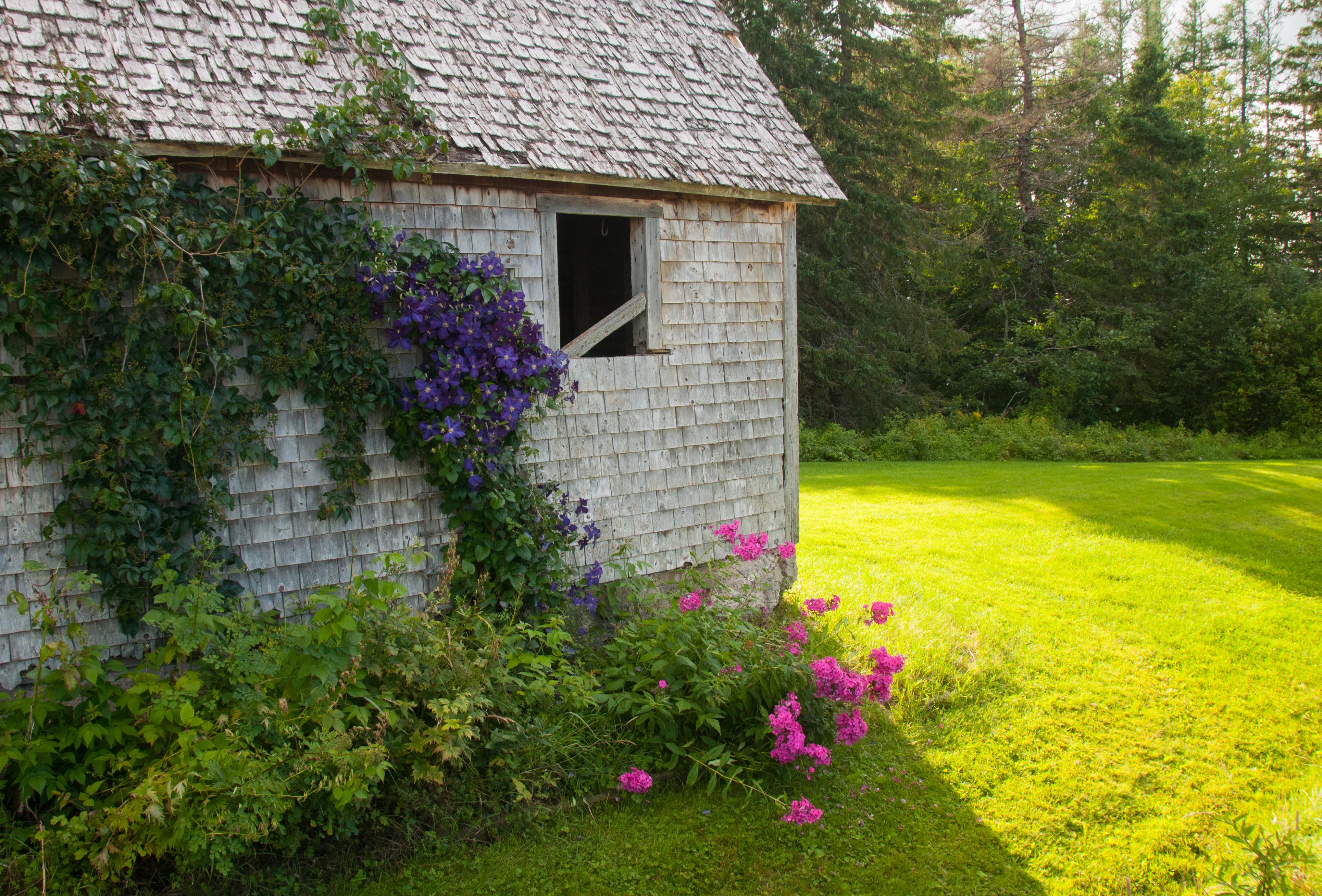 MERCI !